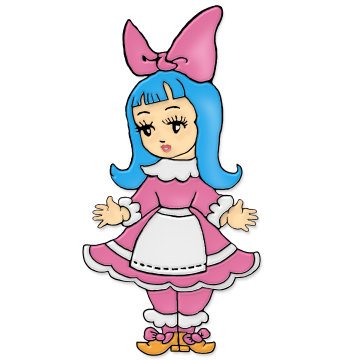 Математика 1 класс
Числа от 1 до 10
Презентацию выполнила учитель начальных классов
ГБОУ Школы №998 г. Москвы
Усачева Татьяна Викторовна
Числа от 1 до 10
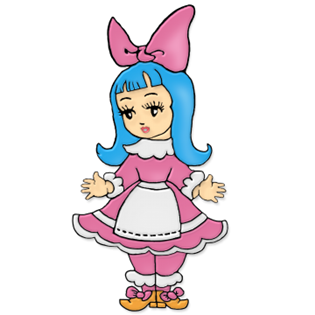 Стоит в поле сестрица-
Жёлтый глазок, белые реснички.
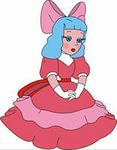 ромашка
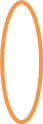 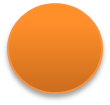 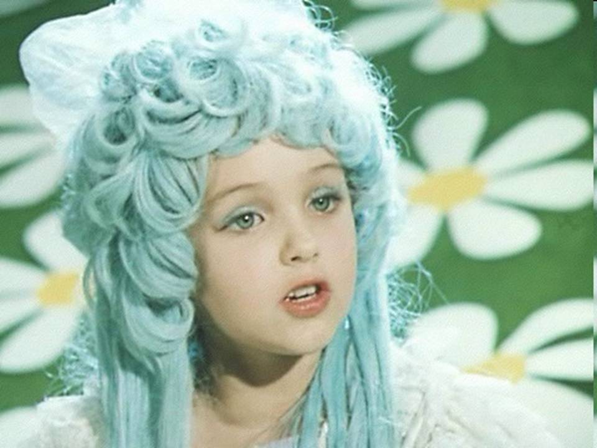 Состав числа
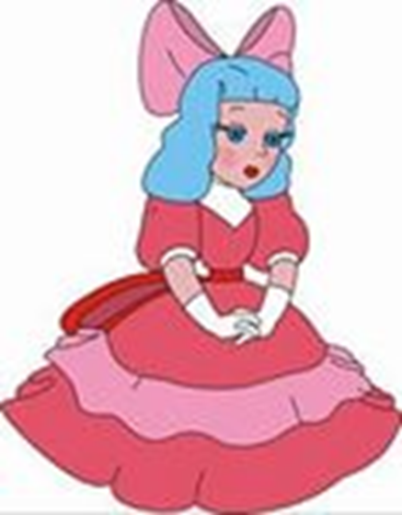 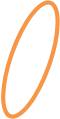 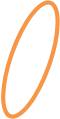 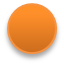 5
7
10
3
2
5
2
3
7
8
6
4
4
4
2
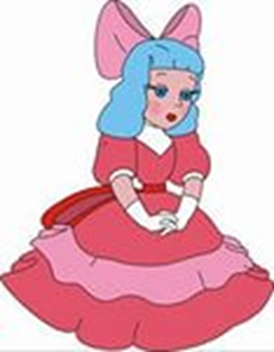 Числа от 1 до 10
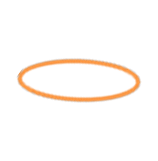 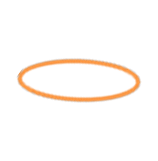 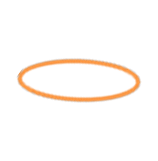 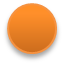 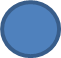 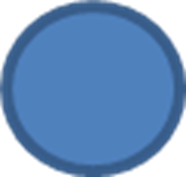 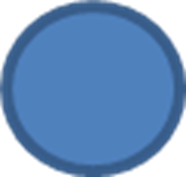 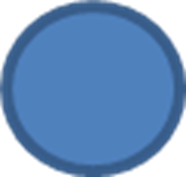 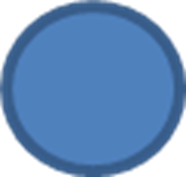 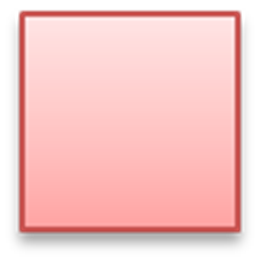 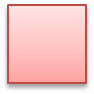 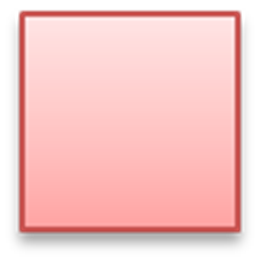 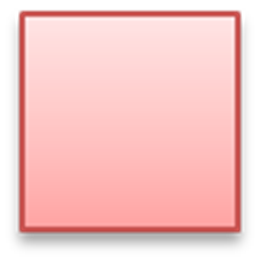 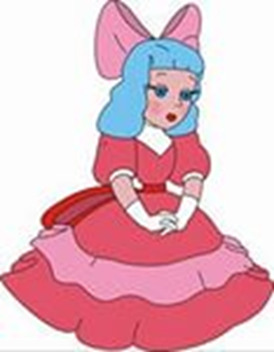 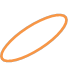 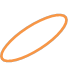 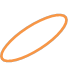 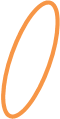 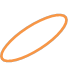 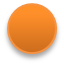 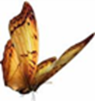 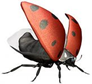 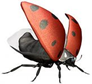 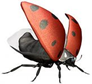 5 - 1
6 – 2
6 + 2
5 + 2
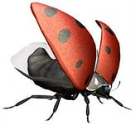 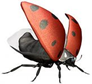 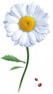 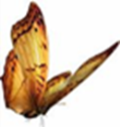 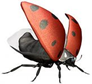 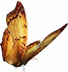 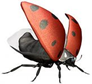 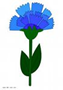 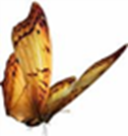 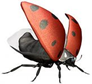 Найдите значение числовых выражений
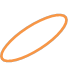 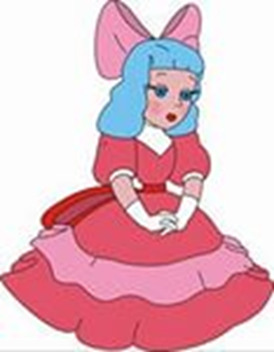 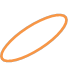 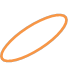 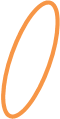 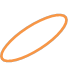 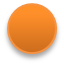 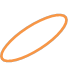 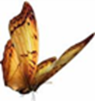 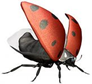 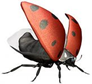 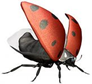 5 – 1

       6 + 2
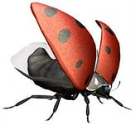 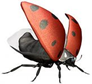 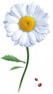 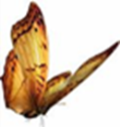 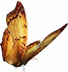 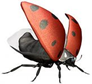 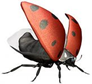 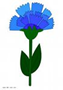 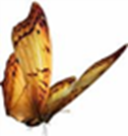 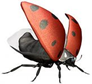 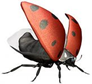 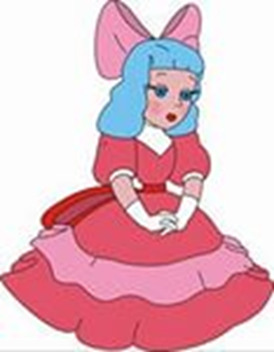 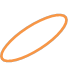 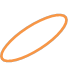 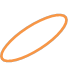 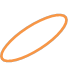 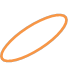 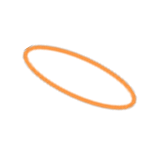 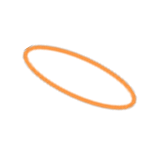 5 – 1 = 4            6 + 2 = 8

равенства
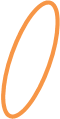 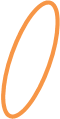 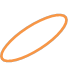 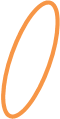 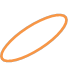 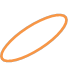 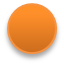 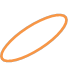 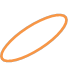 8 > 4         4 < 8

неравенства
Самостоятельная работа
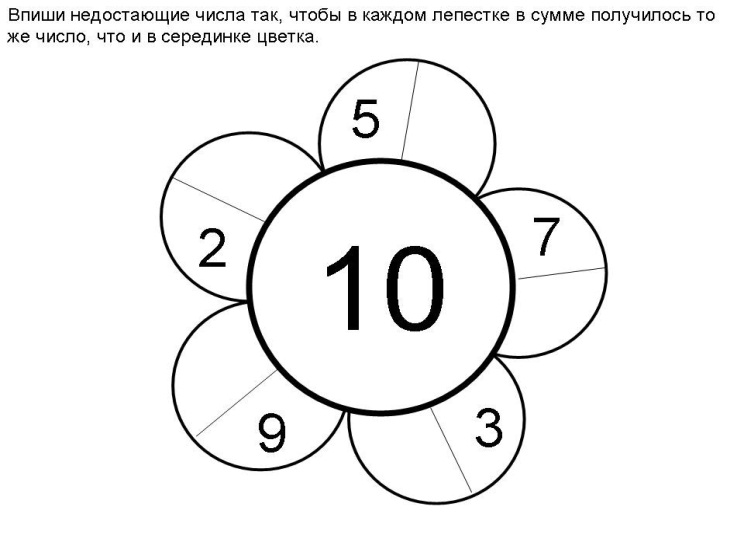 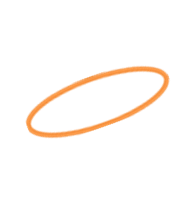 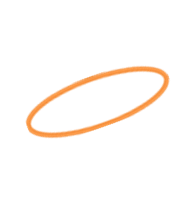 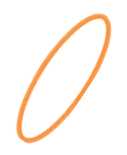 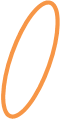 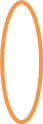 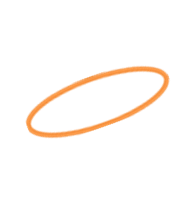 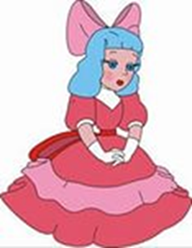 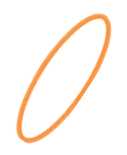 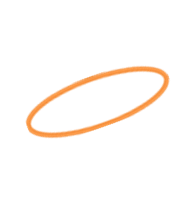 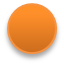 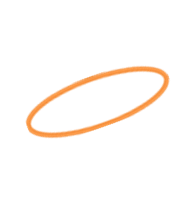 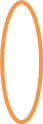 Ребята, спасибо за помощь и хорошую работу!
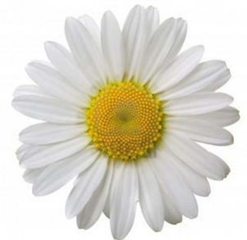 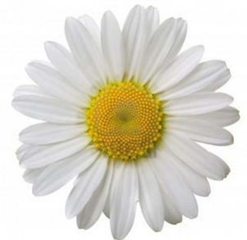 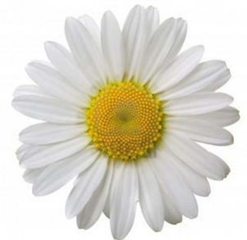 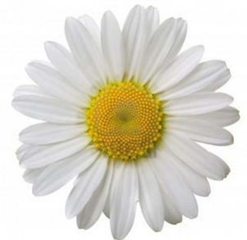 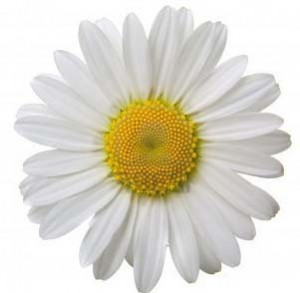 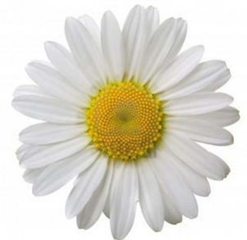 Использованы ресурсы:
http://2berega.spb.ru/user/Polikarpowa/file/771463/
http://forum.forumok.ru/index.php?act=Print&client=printer&f=67&t=2153
http://aituts.ru/single.php?id=13
http://ru.4androidapps.net/tag/tools/flii-backup-free-download-73174.html
http://www.raketa.ua/732348/p732348/
http://forum.od.ua/showthread.php?s=15fe87fe64587424de1820884d8fb258&t=395055&page=32
http://kidsstock.ru/letnie-tovary/igrovye-domiki/
http://subscribe.ru/archive/home.child.raskraska/200907/07111405.html